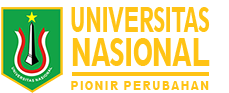 METODE GEORESISTIVITAS DAN ELEKTROMAGNETIKMETODE Ground Penetrating Radar (GPR)
FEBRIA ANITA, M.SC
FAKULTAS TEKNIK DAN SAINS
PROGRAM STUDI FISIKA
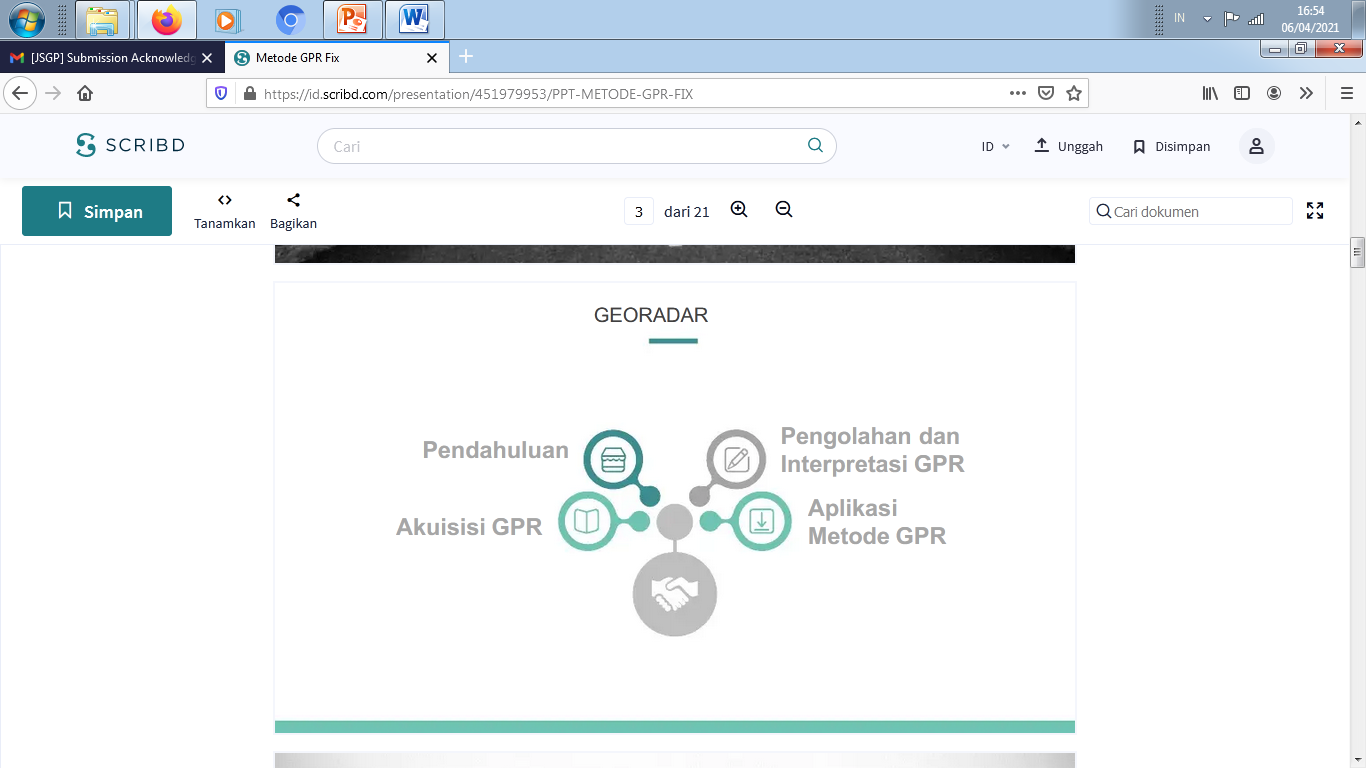 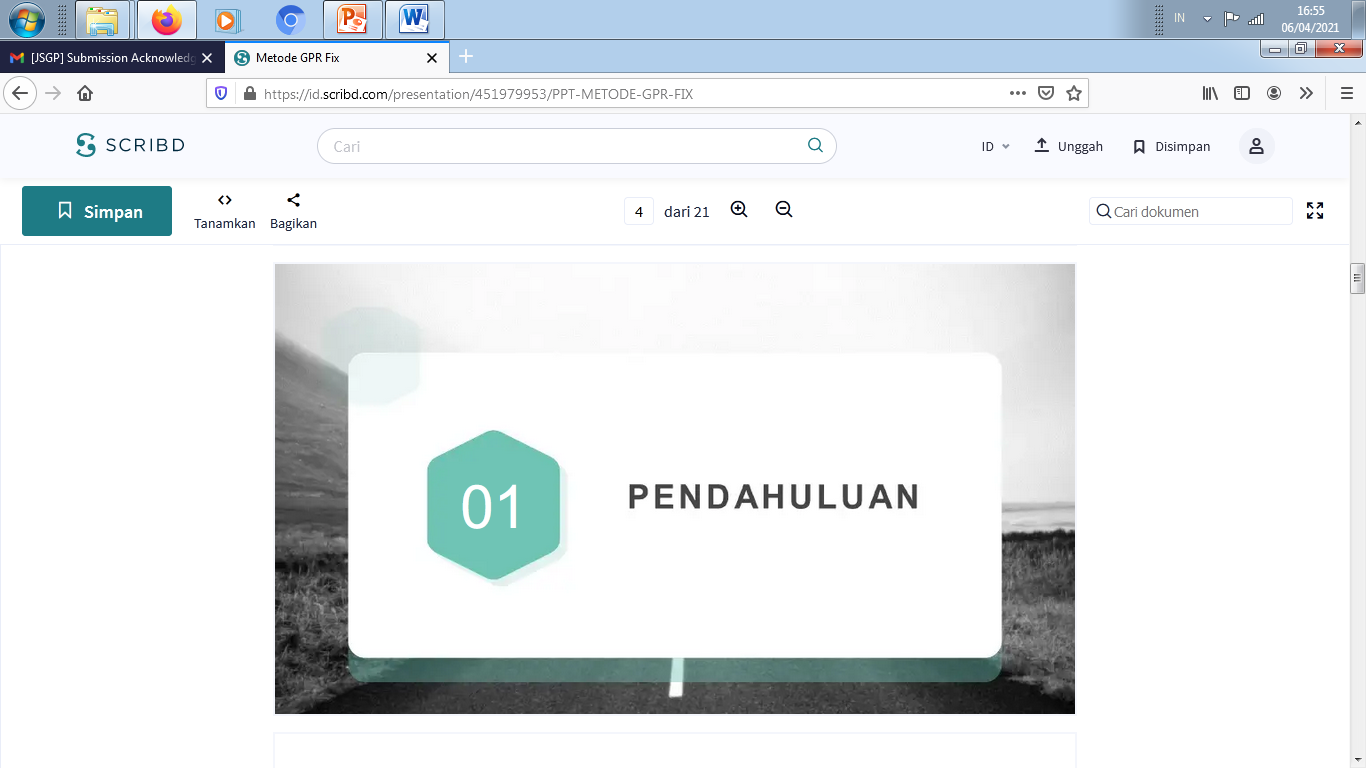 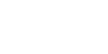 GPR ??
salah satu metode geofisika yang mempelajari kondisi bawah permukaan berdasarkan sifat elektromagnetik dengan menggunakan gelombang radio yang mempunyai rentang frekuensi antara 1-1000 MHz dan dapat mendeteksi parameter permitivitas listrik ( ) , konduktivitas (  ), dan permeabilitas magnetik ( ) .
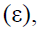 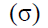 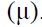 yang dimiliki metoda ini antara lain keakuratan dalam mendeteksi struktur bawah permukaan seperti fracture pada bangunan atau pondasi, menentukan bidang perlapisan batuanlapuk dan kompak, muka air tanah yang dangkal, atau bahkan dapat memperlihatkan benda-benda kecil pada kedalaman dangkal seperti kabel, pipa, dan gua (cave). Selain itu, metode ini dapat juga menunjukkan lokasi air tanah, anomali bahan tambang, hingga fosil-fosil purbakala.
KEUNGGULAN ??
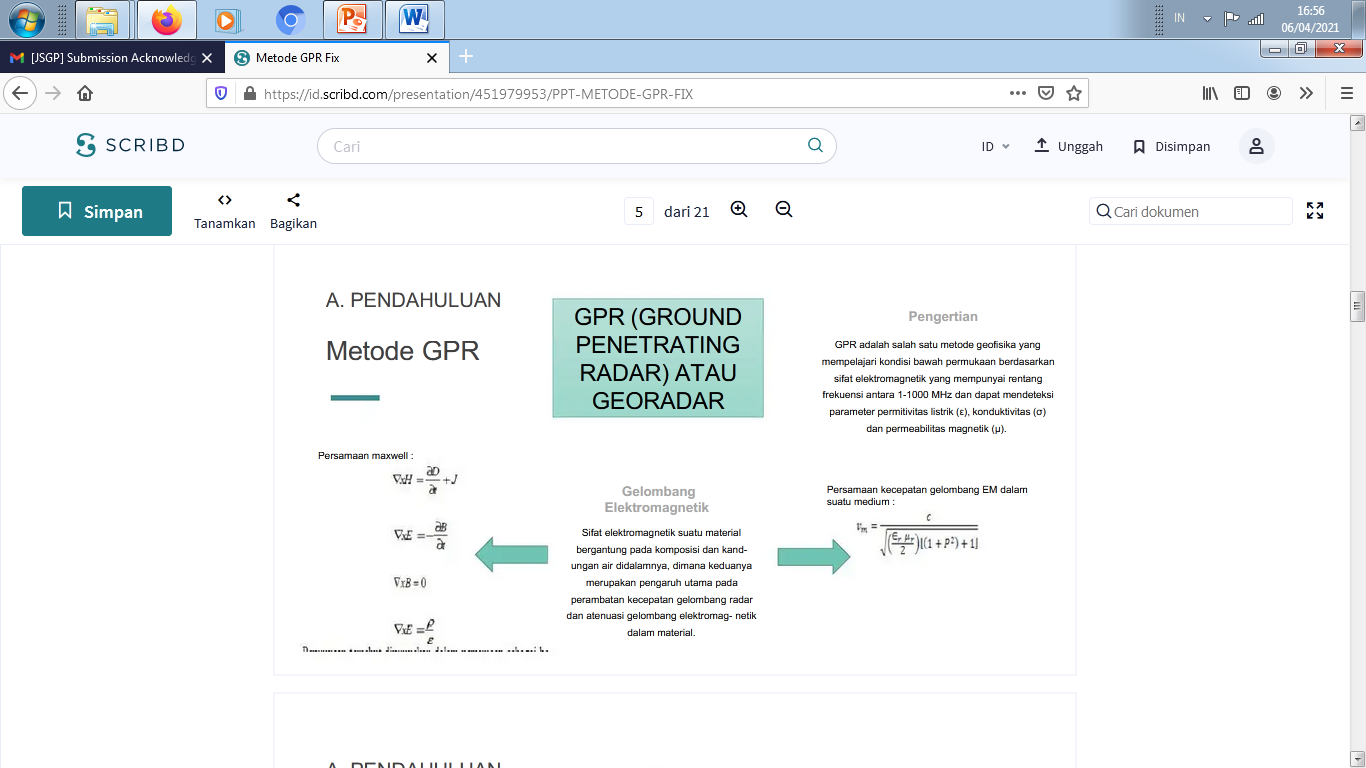 Teori Dasar 

GPR menggunakan prinsip gelombang elektromagnetik hamburan untuk menemukan benda di bawah permukaan, yaitu dengan persamaan Maxwell. 
Persamaan Maxwell
Metode GPR didasarkan pada prinsip persamaan maxwell  yang merupakan perumusan matematis untuk hukum hukum alam yang mendasari semua fenomena elektromagnet. 
Persamaan maxwell untuk media isotropik heterogen dirumuskan sebagai berikut :
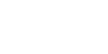 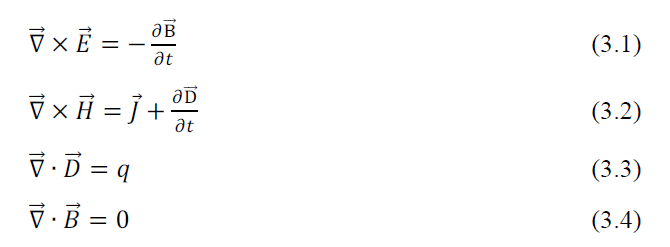 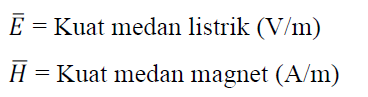 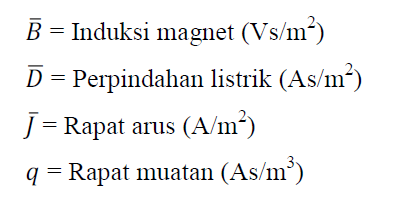 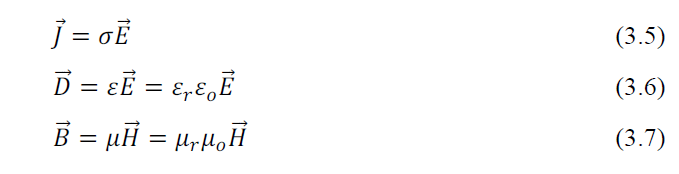 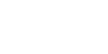 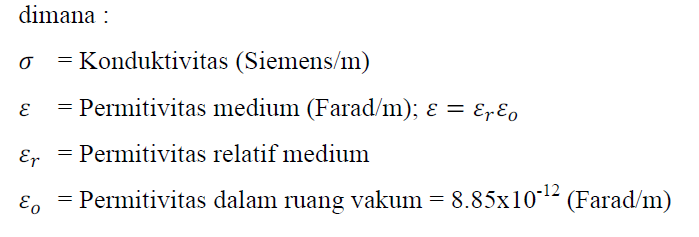 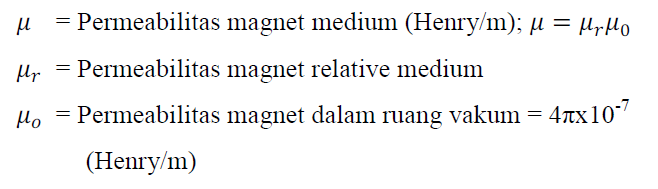 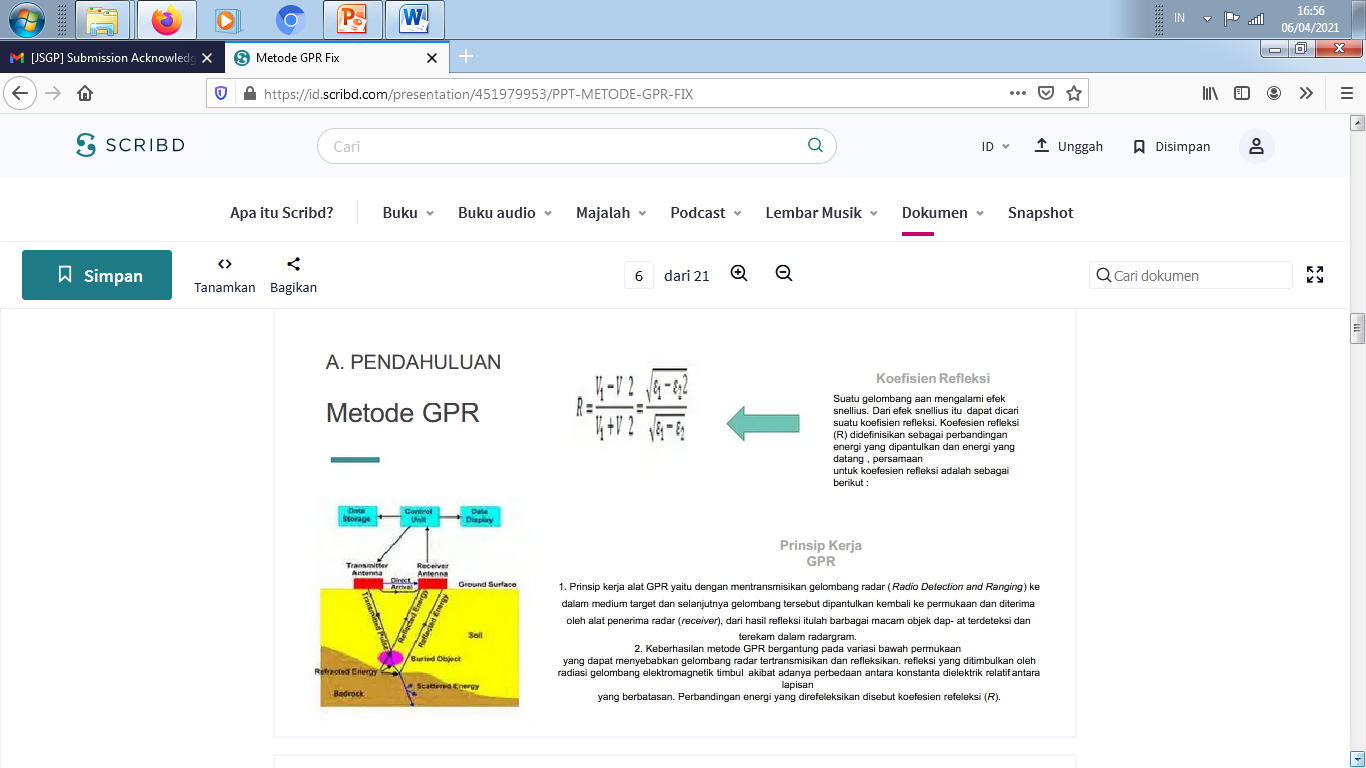 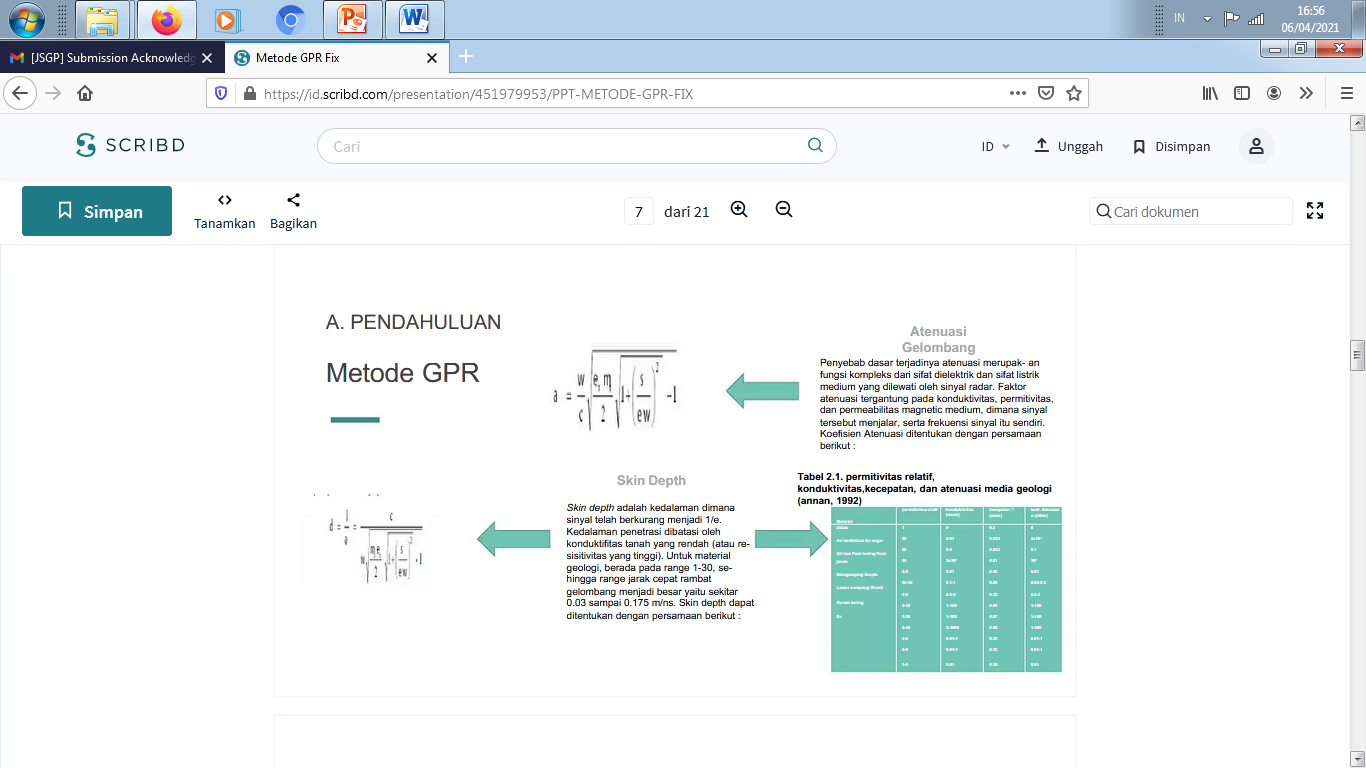 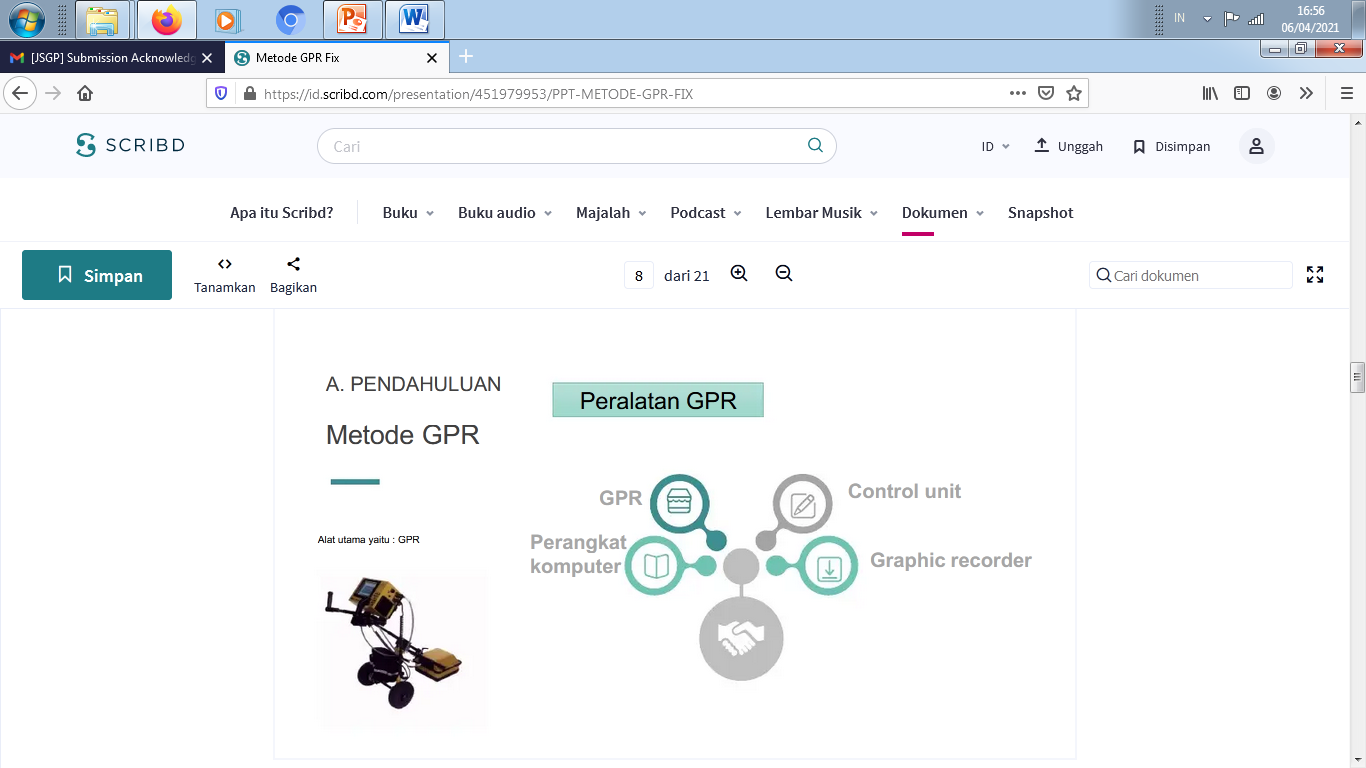 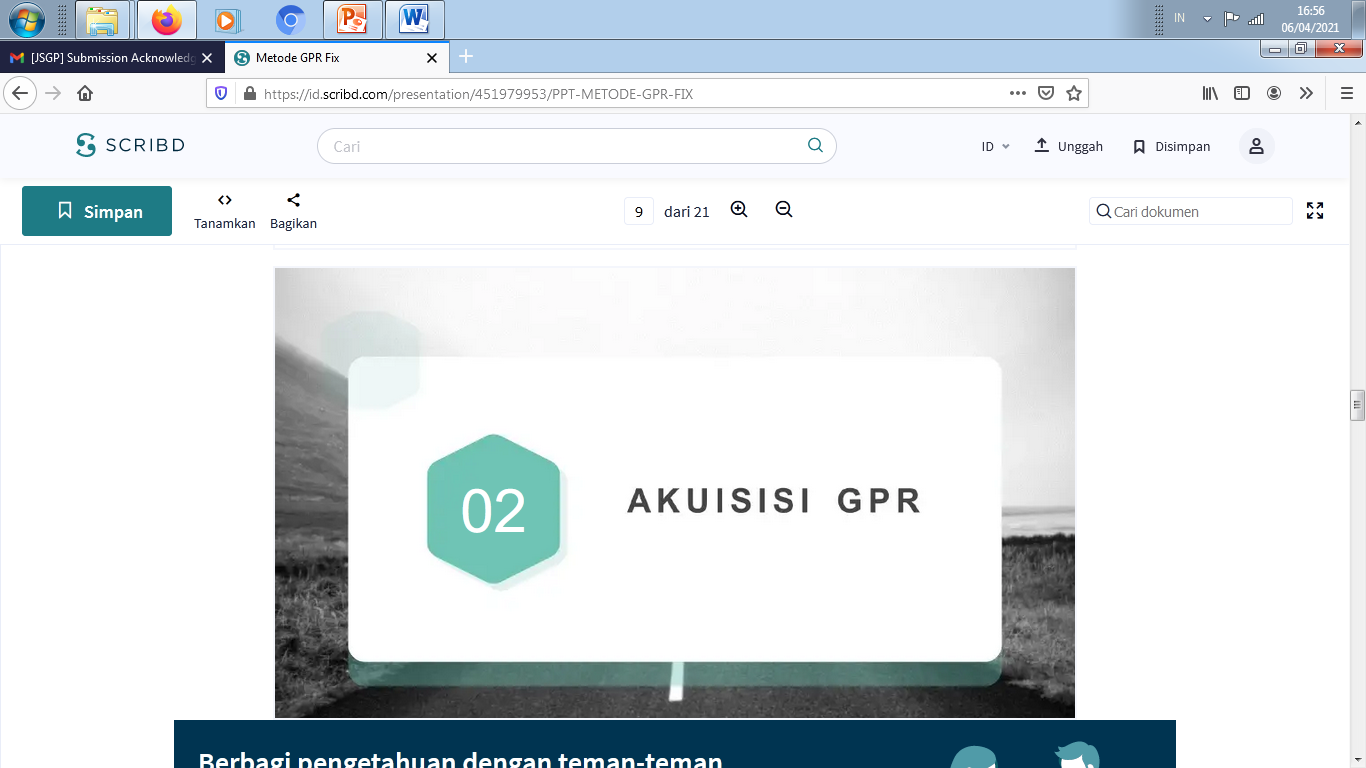 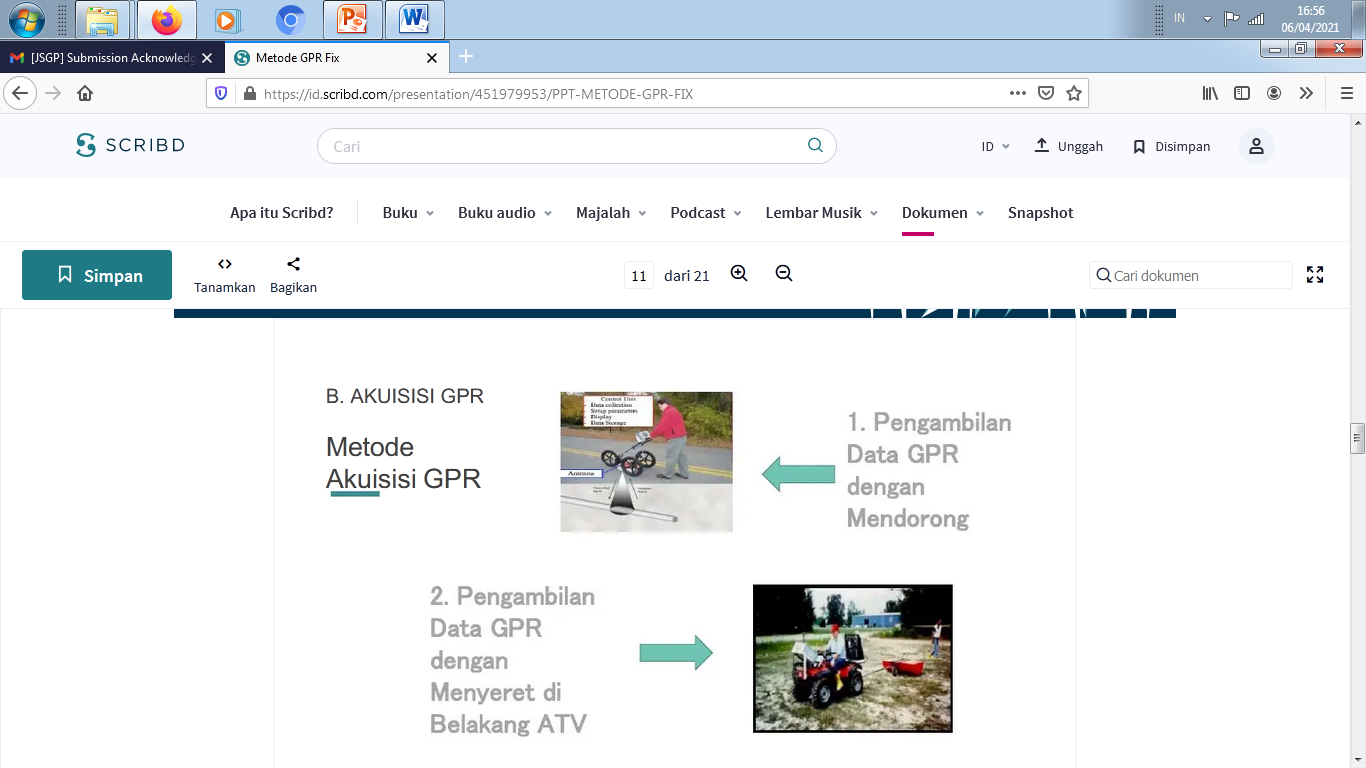 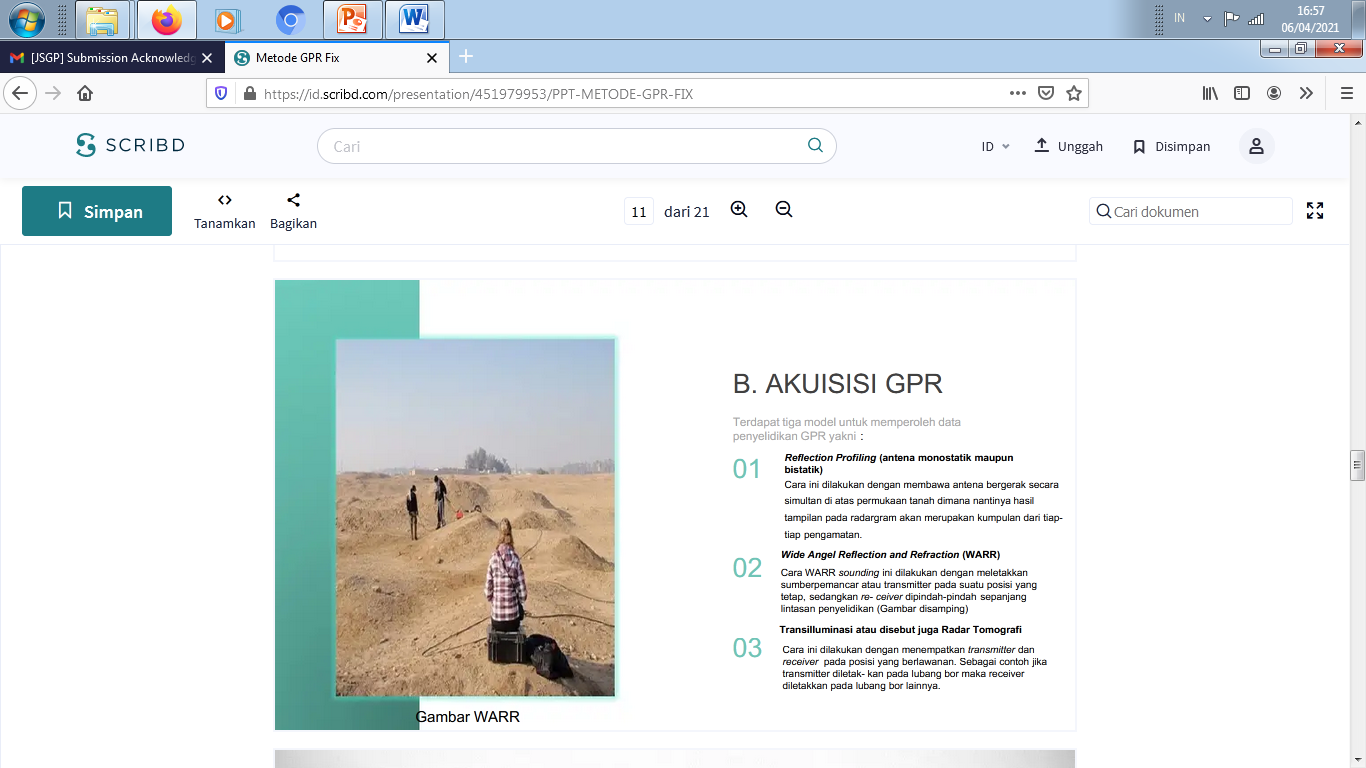 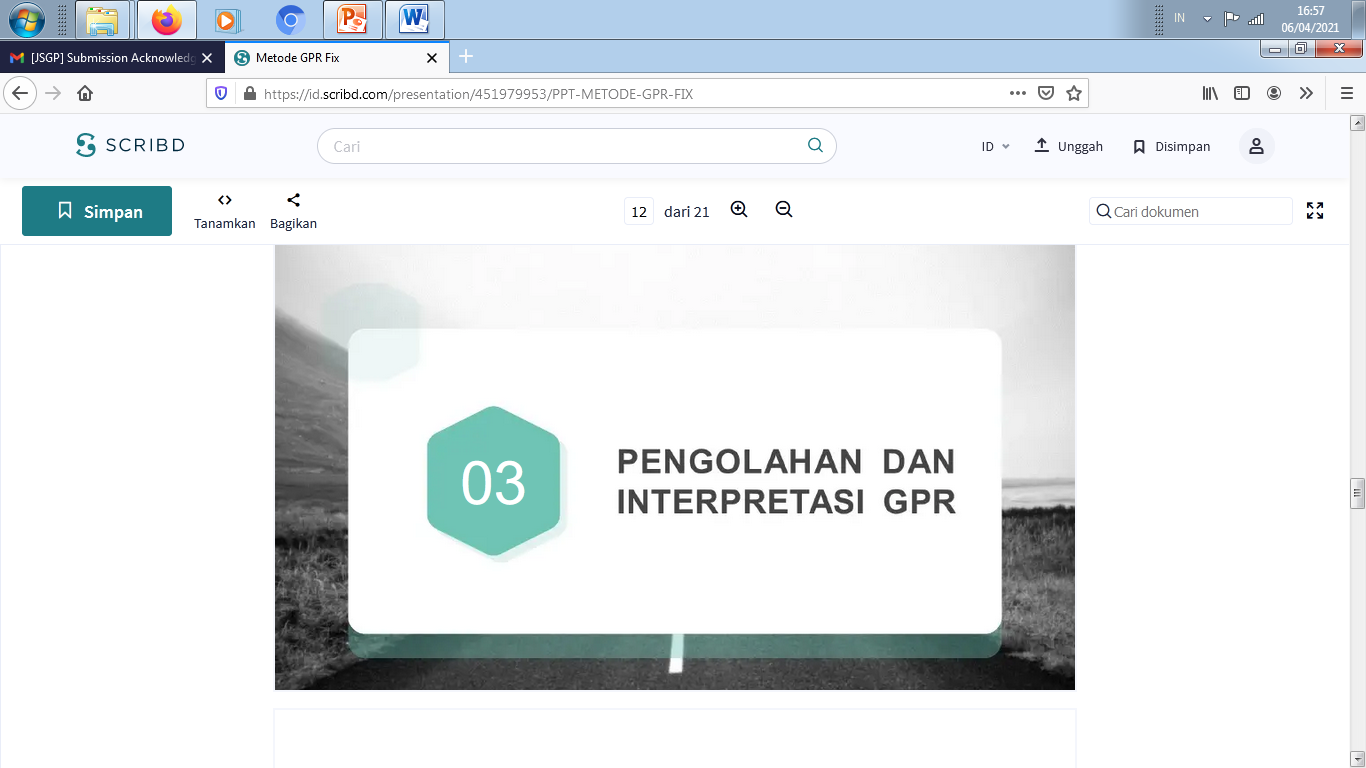 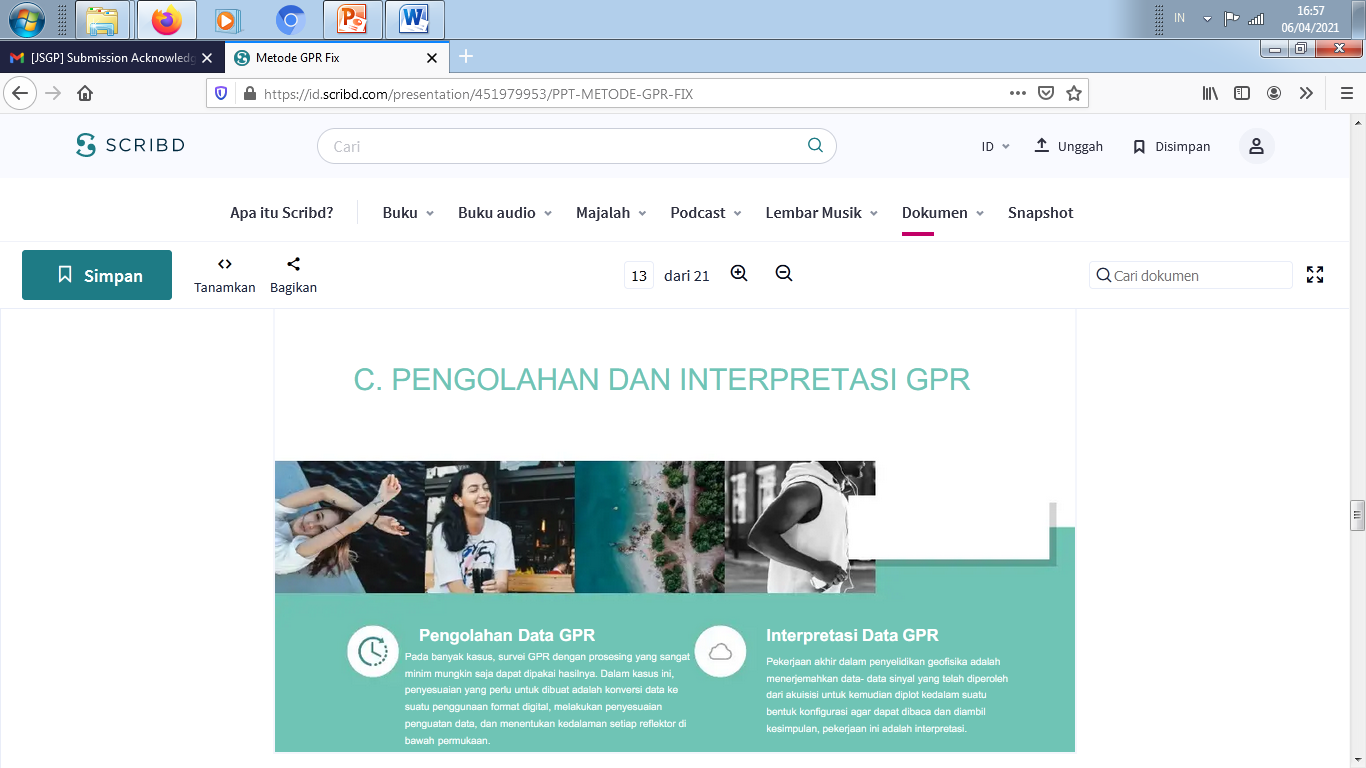 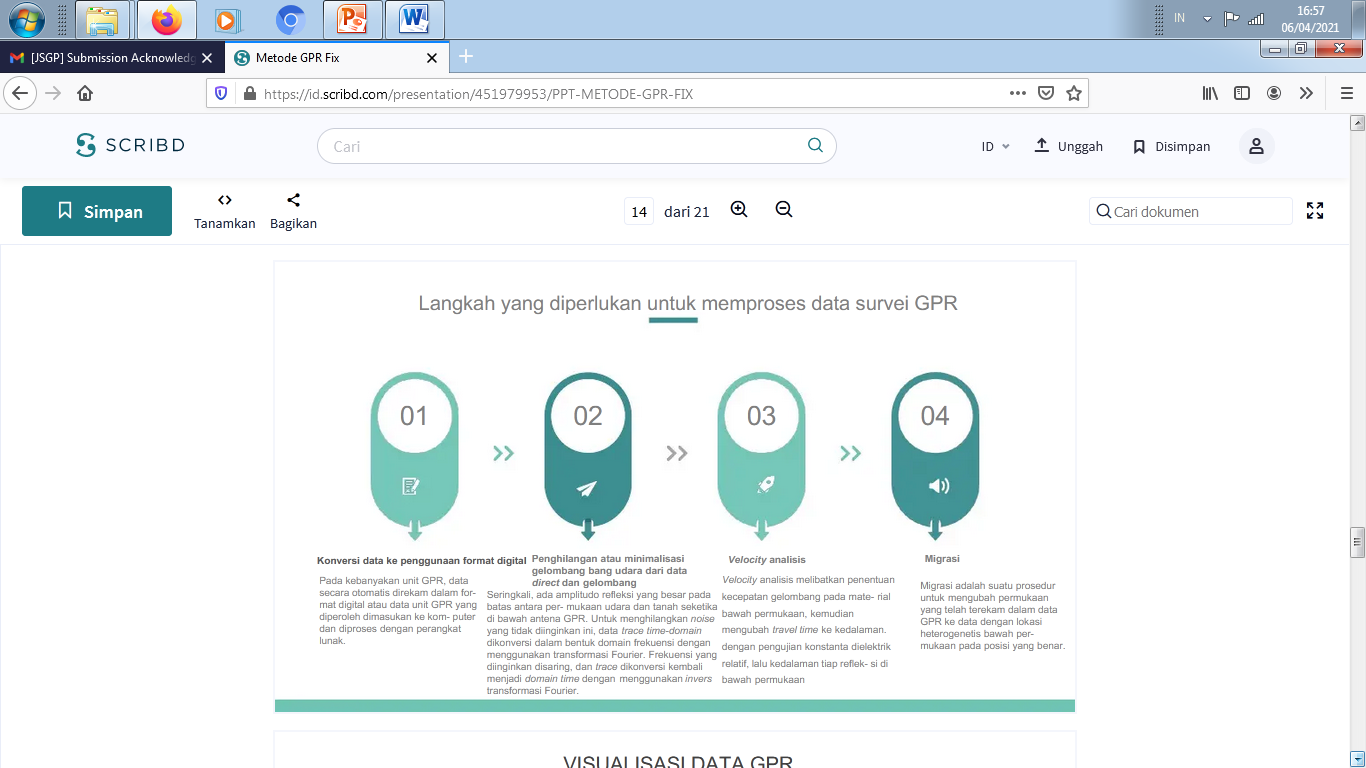 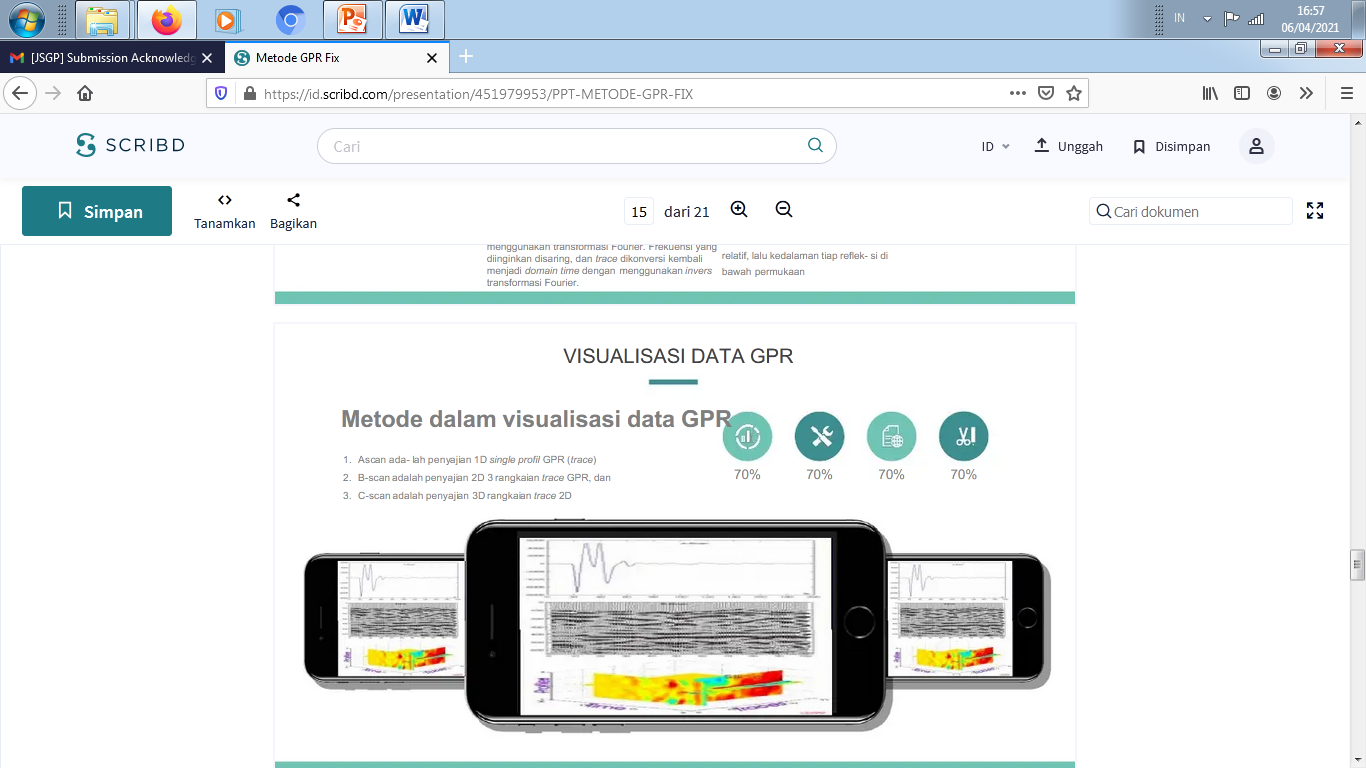 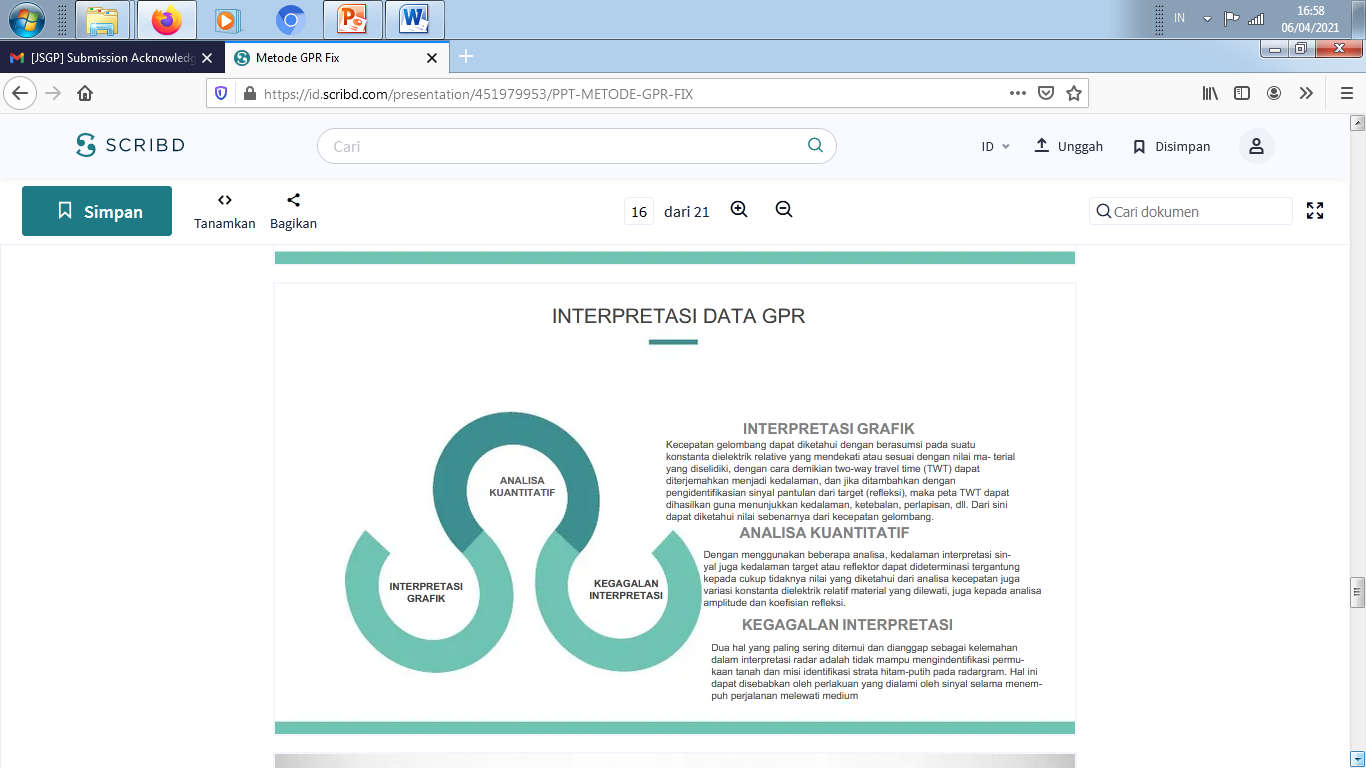 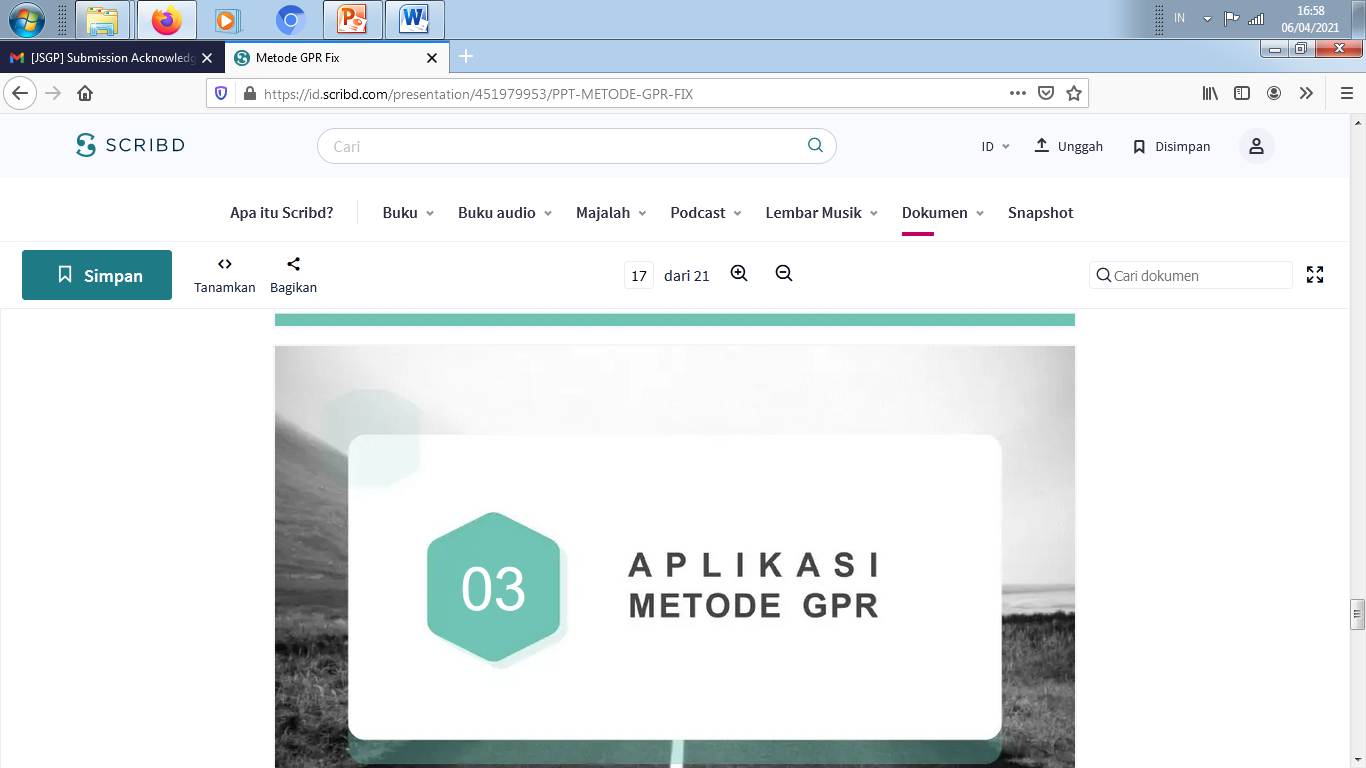 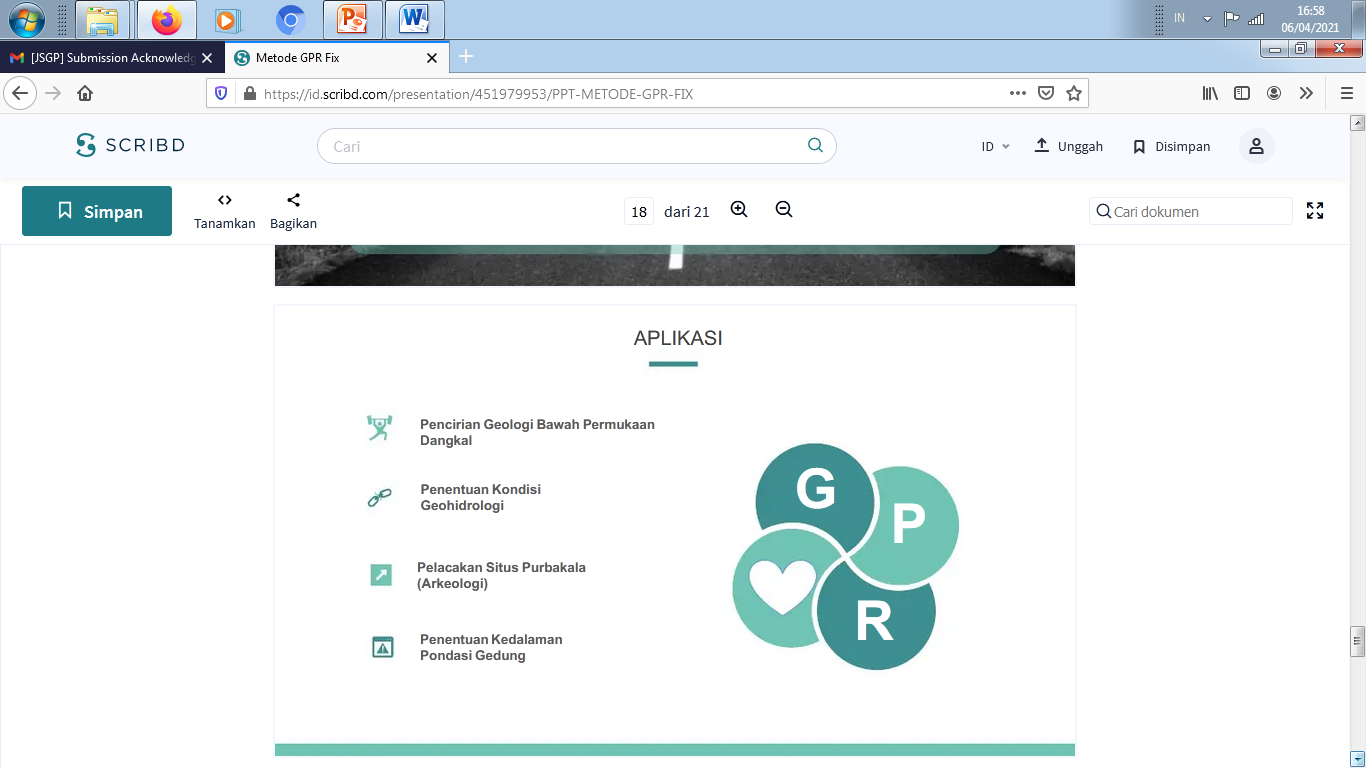 Kelebihan
Kekurangan
Jangkauan penetrasi dangkal
Kemampuan radar hanya puluhan meter ( bergantung penggunaan frekuensi antenna)
Biaya operasional lebih murah
Perbandingan S/N tinggi 
Pengoperasian yang cukup mudah
Merupakan metode non destruktif sehingga aman digunakan
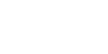 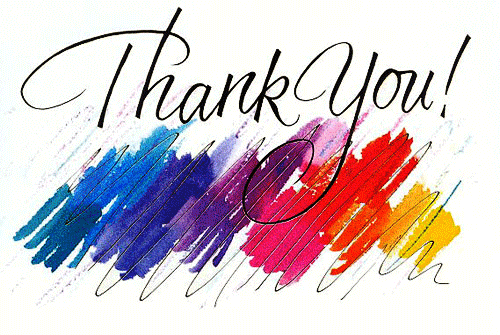